Donuts en cirkels in de lessen economie
Prof. dr. Tom Kuppens
Leerdoelen
Je kan motiveren waarom ons economie-onderwijs nood heeft aan een meer pluralistische invulling

Je zet concepten als donut- en circulaire economie in als kompas voor je leerlingen

Je hanteert daarbij een transformatieve didactische aanpak, waarbij je leerlingen én jij samen leren over en voor duurzame ontwikkeling
Donuts en cirkels in de lessen economie - Tom Kuppens
2
Wat is het doel van ons economie-onderwijs?
Een gesprek over het verschil tussen middel en doel
Denkoefening
Teken hoe het bbp zich op lange termijn zal ontwikkelen bij 2% groei.
bbp
tijd
Donuts en cirkels in de lessen economie - Tom Kuppens
4
[Speaker Notes: 2021: 5,8 % 
2020: -6,1%
2014-2019: bijna 2%]
Denkoefening
Teken hoe het bbp zich op lange termijn zal ontwikkelen bij 2% groei.











Kan/moet de economie blijven groeien?
bbp
tijd
Donuts en cirkels in de lessen economie - Tom Kuppens
5
[Speaker Notes: 2021: 5,8 % 
2020: -6,1%
2014-2019: bijna 2%]
Wat is het doel van ons economie-onderwijs?
Voorwerp van de economische wetenschap?









Rol van economen in de samenleving?
oneindige 
behoeften
schaarse middelen
KEUZE
Donuts en cirkels in de lessen economie - Tom Kuppens
6
Wat is het doel van ons economie-onderwijs?
“To think like an economist”

versus

“To study the economy”
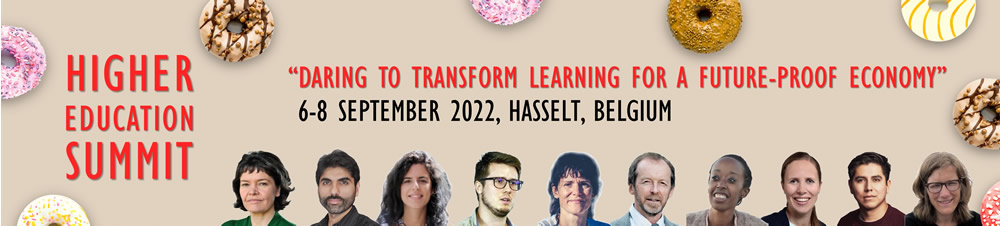 Donuts en cirkels in de lessen economie - Tom Kuppens
7
Donuts en cirkels?
Van economie als DOEL naar economie als MIDDEL
Donuts en cirkels in de lessen economie - Tom Kuppens
8
Welk doel moet een economisch systeem nastreven?
anno 2022?
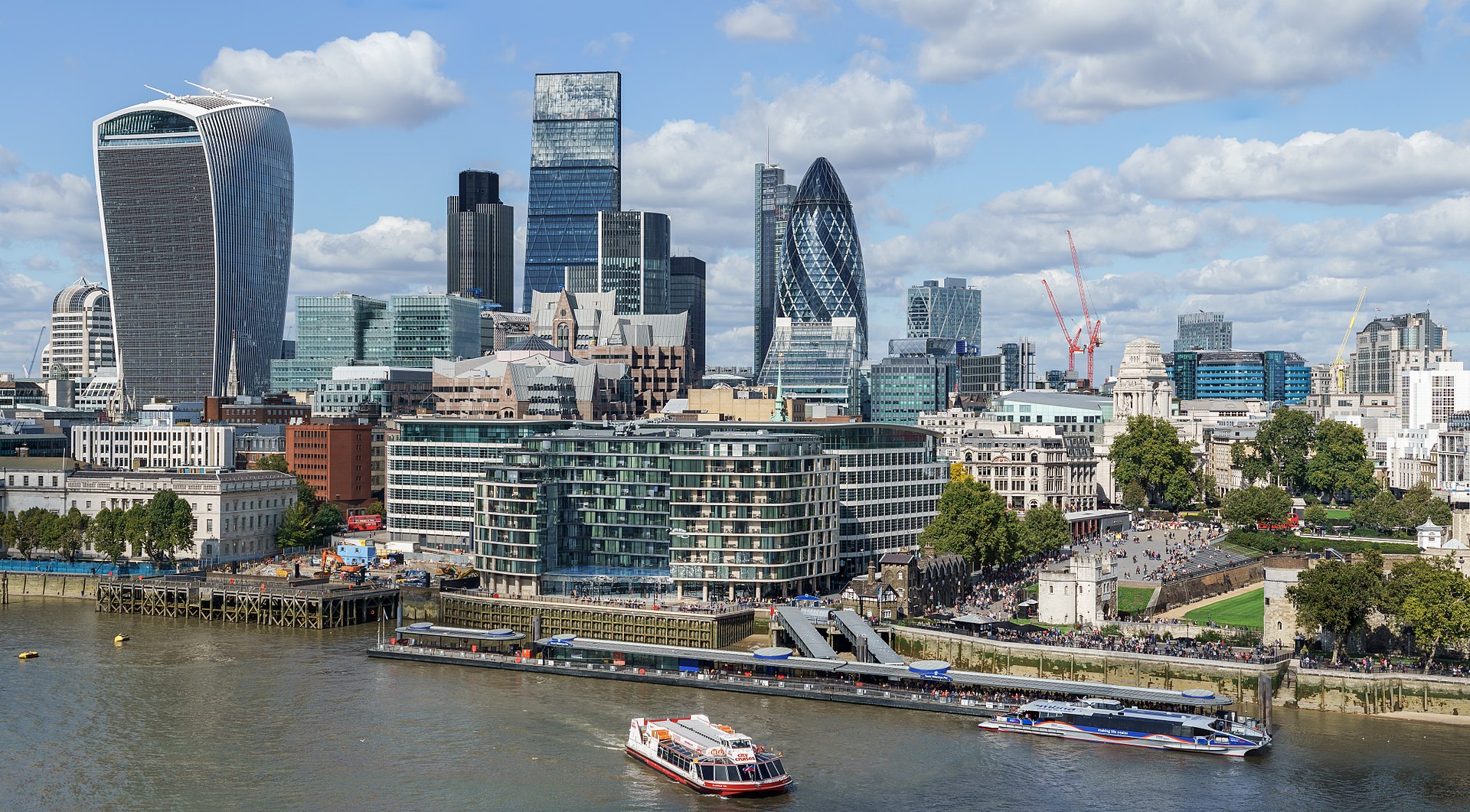 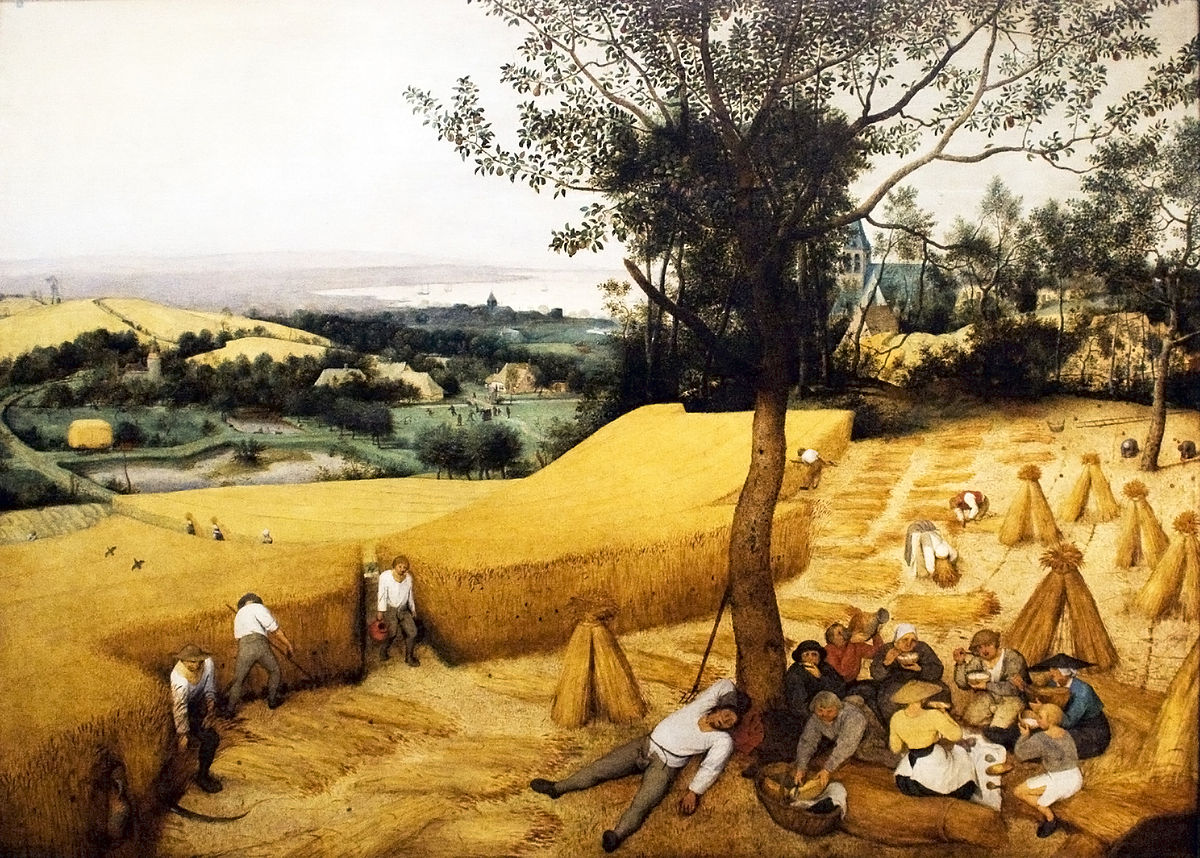 anno 1850?
Donuts en cirkels in de lessen economie - Tom Kuppens
9
Donuteconomie (Raworth, 2017)
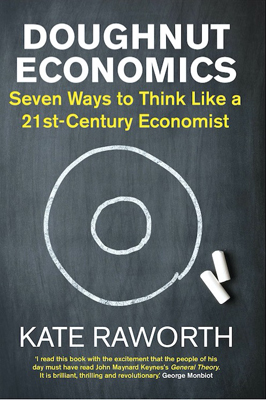 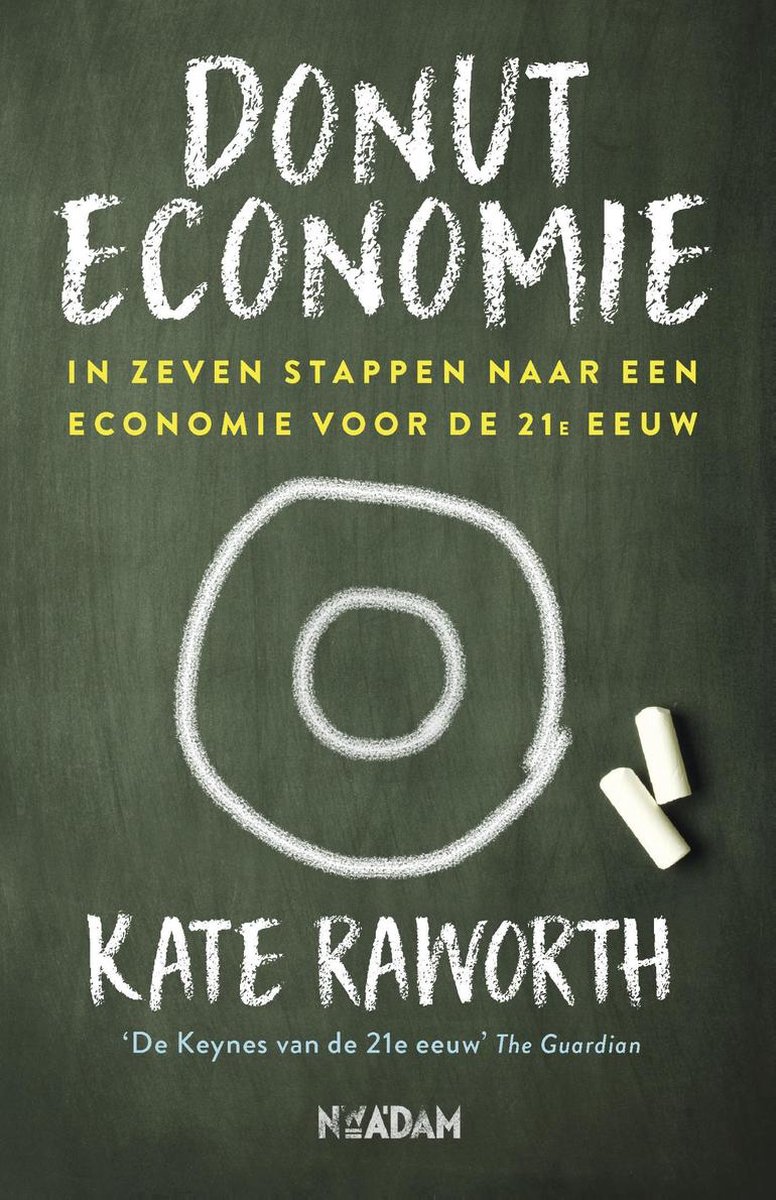 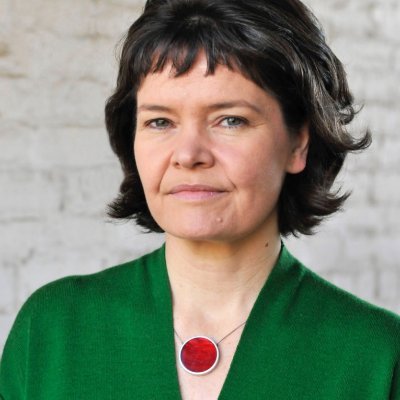 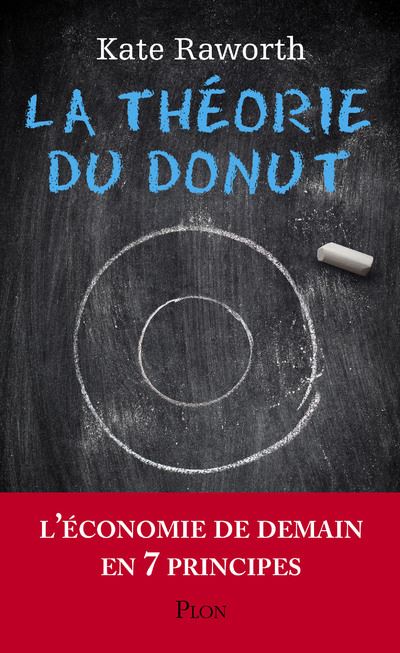 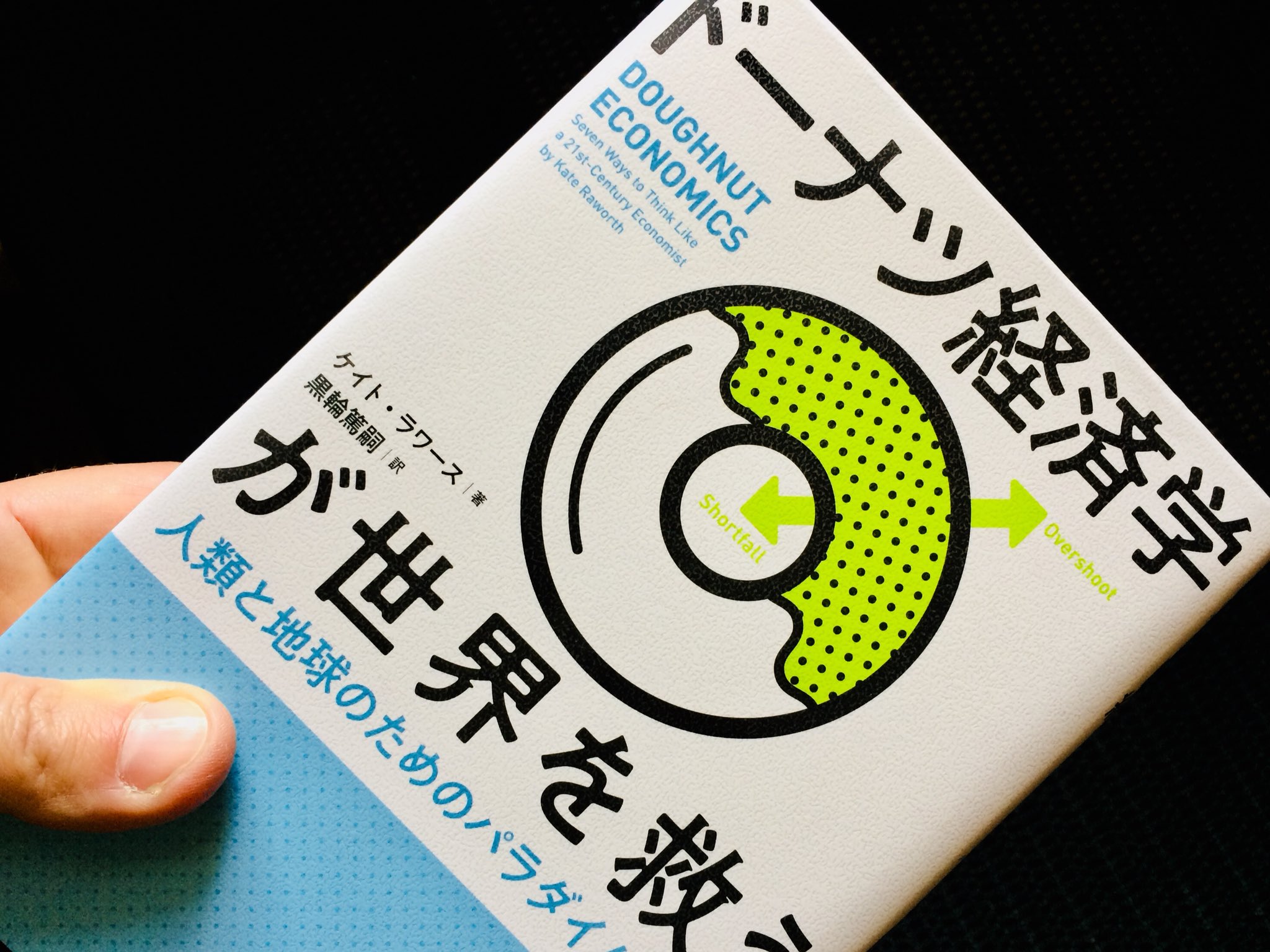 “The citizens of 2050 are being taught an economic mindset that is rooted in the textbooks of 1950, which in turn are based on the theories of 1850.”
Donuts en cirkels in de lessen economie - Tom Kuppens
10
Ultimatum game
Donuts en cirkels in de lessen economie - Tom Kuppens
11
De donut van sociale en planetaire grenzen
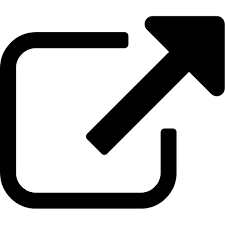 Credit: Kate Raworth and Christian Guthier. CC-BY-SA 4.0
Citation: Raworth, K. (2017), Doughnut Economics: seven ways to think like a 21st century economist. London: Penguin Random House.
Donuts en cirkels in de lessen economie - Tom Kuppens
12
[Speaker Notes: Waar plaats je jezelf als leerling in de donut. 

Doel is verschillende visies delen
planetaire grenzen
SDG’s, taart
donut
circulaire economie

Het doel is het initiëren van concepten.]
Duurzame ontwikkelingsdoelen: van 3 naar 5 P’s
Donuts en cirkels in de lessen economie - Tom Kuppens
13
Inzoomen op ‘Stap 6’: creëer om te regenereren
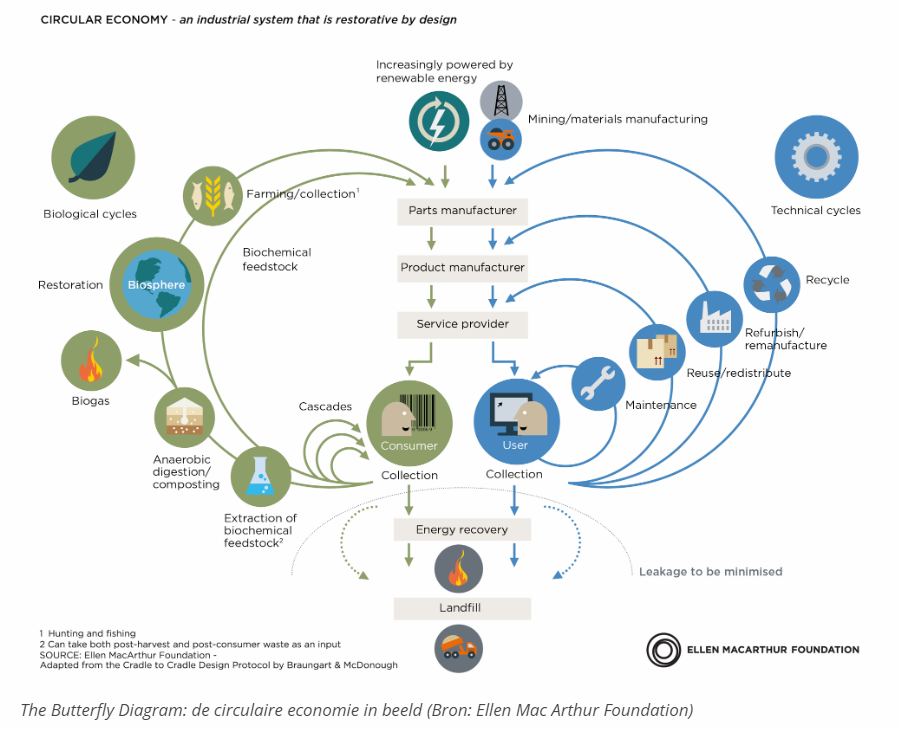 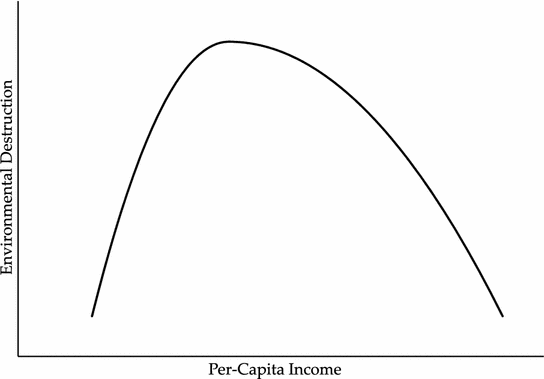 Donuts en cirkels in de lessen economie - Tom Kuppens
14
[Speaker Notes: Kuznetscurve van het milieu
kunnen enkel rijken zich een schoon milieu veroorloven?
MAAR geen rechtstreeks verband met groei aangetoond
wat wel?
loskoppeling groei bbp van gebruik hulpbronnen
evolutie maakindustrie naar dienstenindustrie
verplaatsing van productie naar opkomende economieën
als je rekening houdt met import lijkt de mondiale ecologische voetafdruk per land ineens niet meer zo rooskleurig

Kunnen we in de donut wel zakendoen?
doe niets meer dan wat legaal is (cf. adapting role Pernilla Andersson)
doe dat wat iets oplevert: eco-efficiënte maatregelen die kosten verlagen of merk populair maken(cf. adding role Pernilla Andersson)
we leveren een eerlijk aandeelafkopen van je verantwoordelijkheid?
berokken geen schadezero waste
doe meer goed: natuurcycli verbinden als corebusiness(cf. creating role Pernilla Andersson)

regeneratief design
circulaire businessmodellen]
Didactische aanpak
Geen woorden, maar daden
Kennis alleen leidt niet tot gedragsverandering
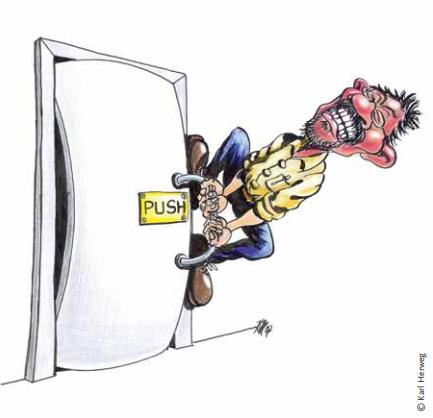 Donuts en cirkels in de lessen economie - Tom Kuppens
16
Value action gap
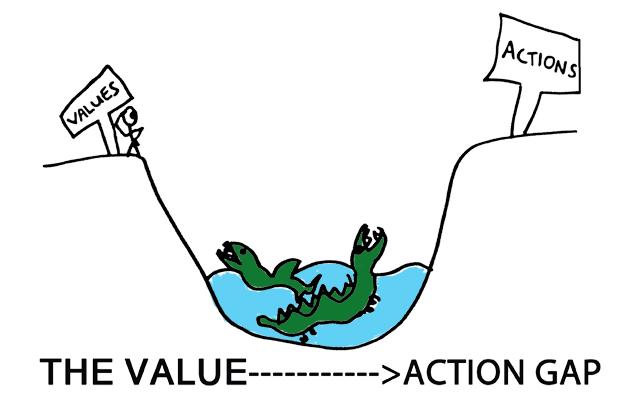 Donuts en cirkels in de lessen economie - Tom Kuppens
17
[Speaker Notes: Verklaringen (UNESCO):
low levels of understanding of environmental issues
lack of attention to social, emotional or behavioral learning
lack of green skills required for the green transition

Er is een beweging nodig van bewustzijn naar handelen

Deze slide misschien ook weg?]
Waardoor wordt duurzaam gedrag verklaard?
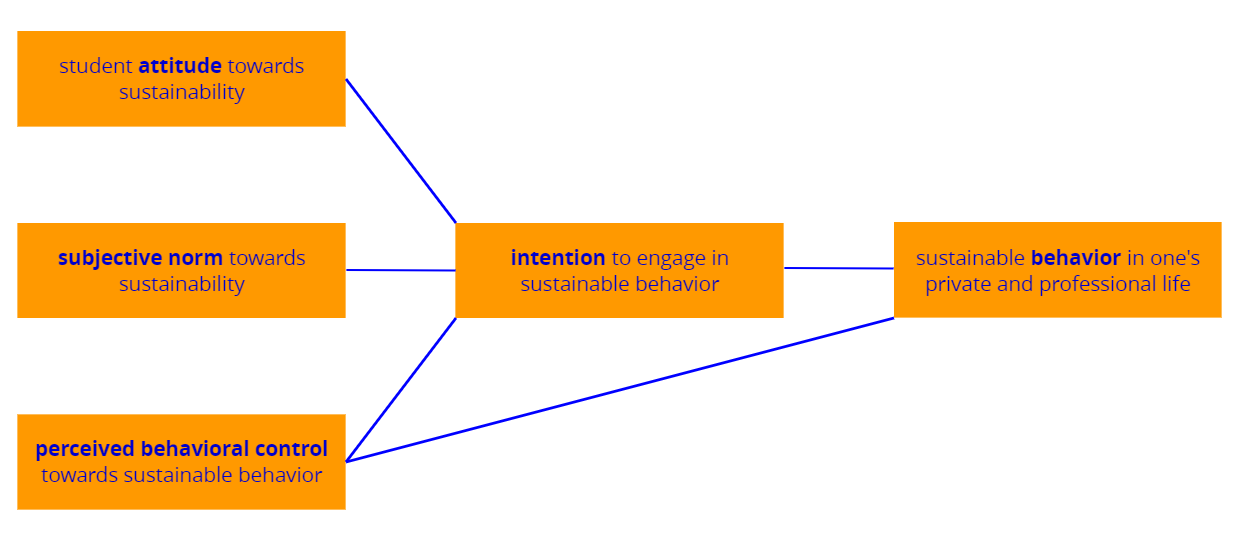 Bron: Eigen bewerking van Swaim, J.A., Maloni, M.J., Napshin, S.A. & Henley, A.B. (2014) “Influences on Student Intention and Behavior Toward Environmental Sustainability”, in: Journal of Business Ethics (124), pp. 465-584
Donuts en cirkels in de lessen economie - Tom Kuppens
18
[Speaker Notes: Deze slide eventueel weg.]
Van kennisoverdracht naar transformatief leren
Bron: Förster, Zimmermann & Mader (2019) Transformative teaching in Higher Education for Sustainable Development: facing the challenges. GAIA 28/3: 324-326.
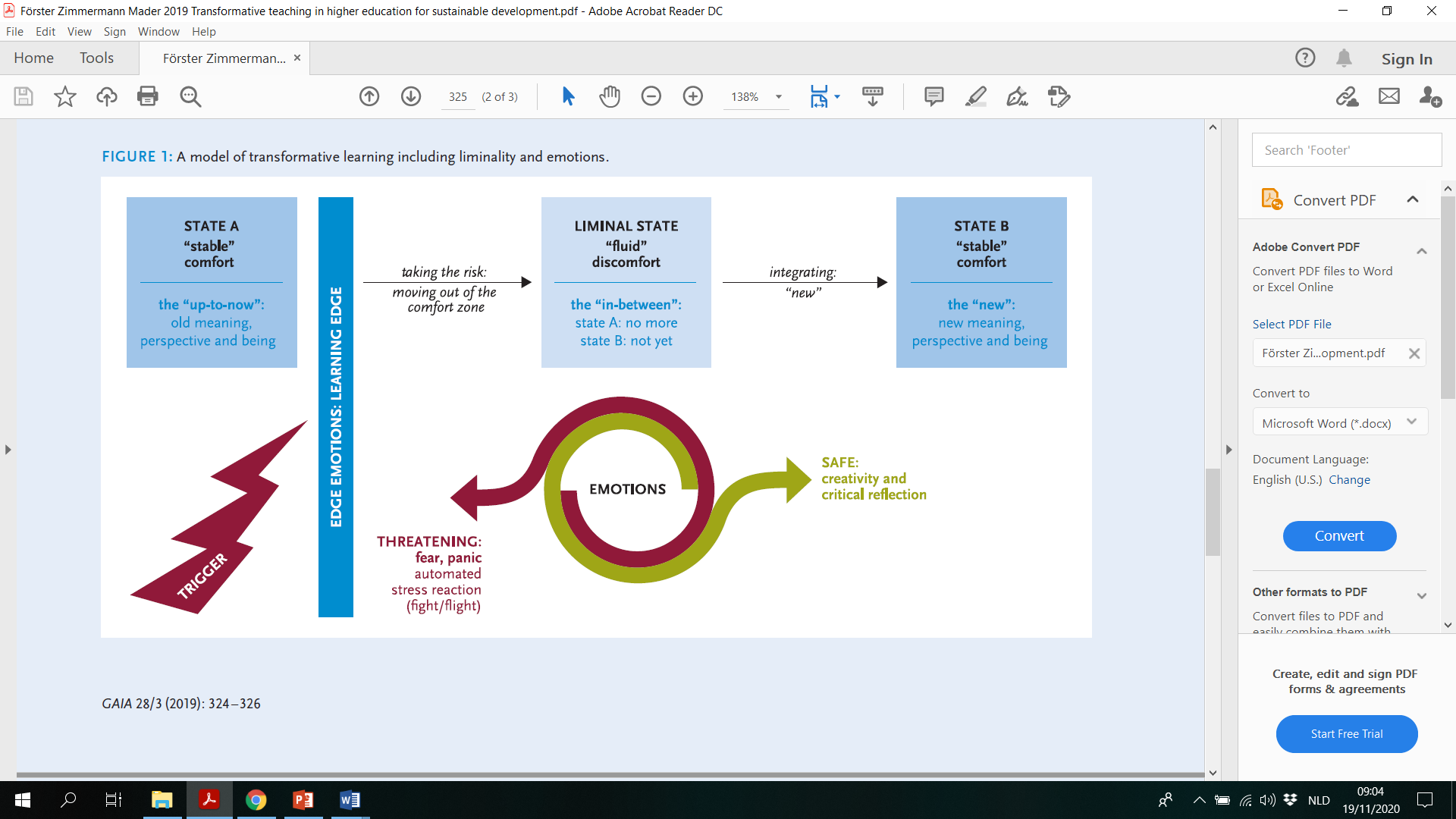 Donuts en cirkels in de lessen economie - Tom Kuppens
19
[Speaker Notes: Het is niet aan ons om te bepalen hoe leerlingen moeten denken.]
Inspiratie nodig?
Van neoklassiek naar pluralistisch economie-onderwijs
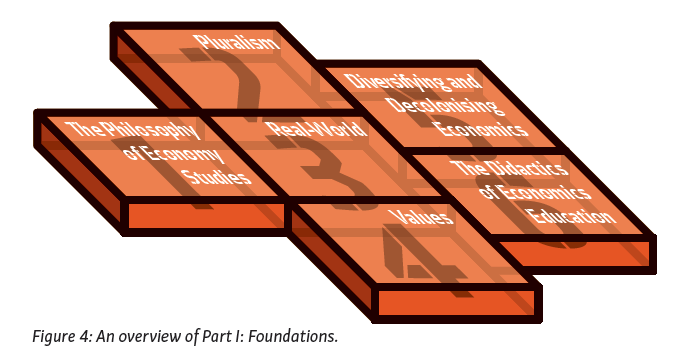 Donuts en cirkels in de lessen economie - Tom Kuppens
21
Rethinking economics
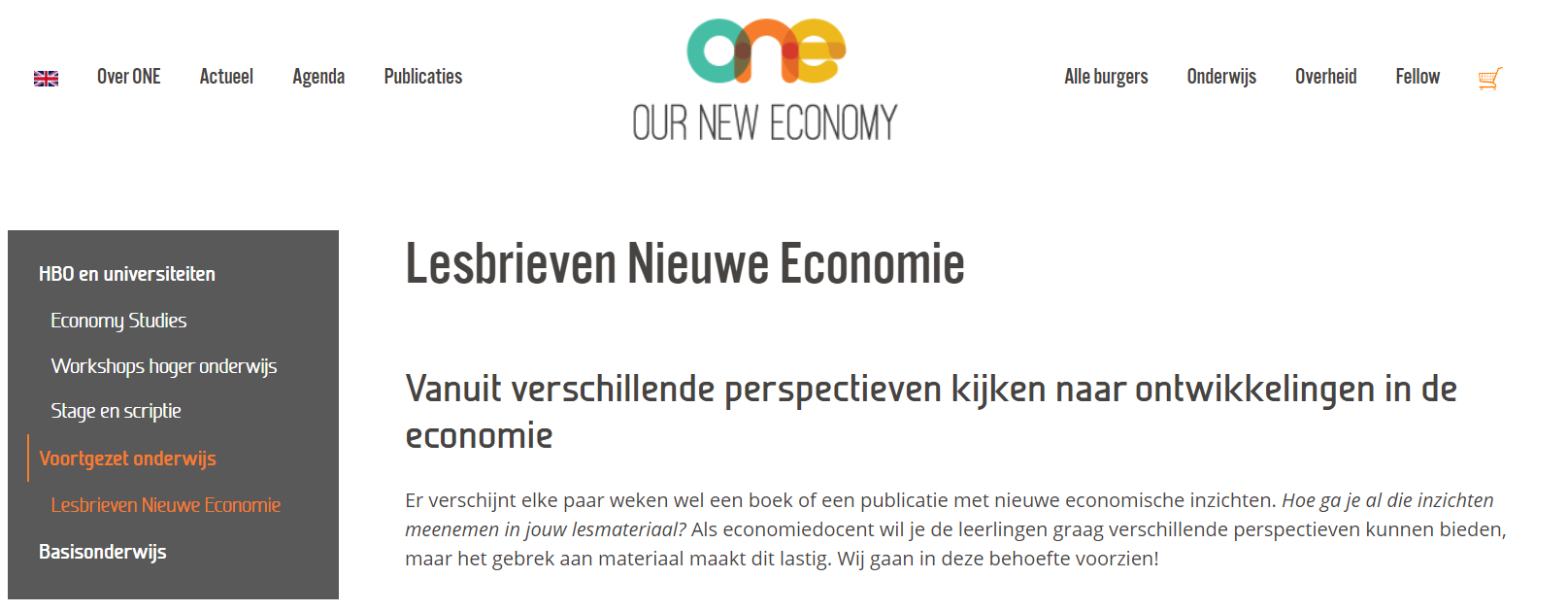 www.ourneweconomy.nl
Donuts en cirkels in de lessen economie - Tom Kuppens
22
doughnuteconomics.org
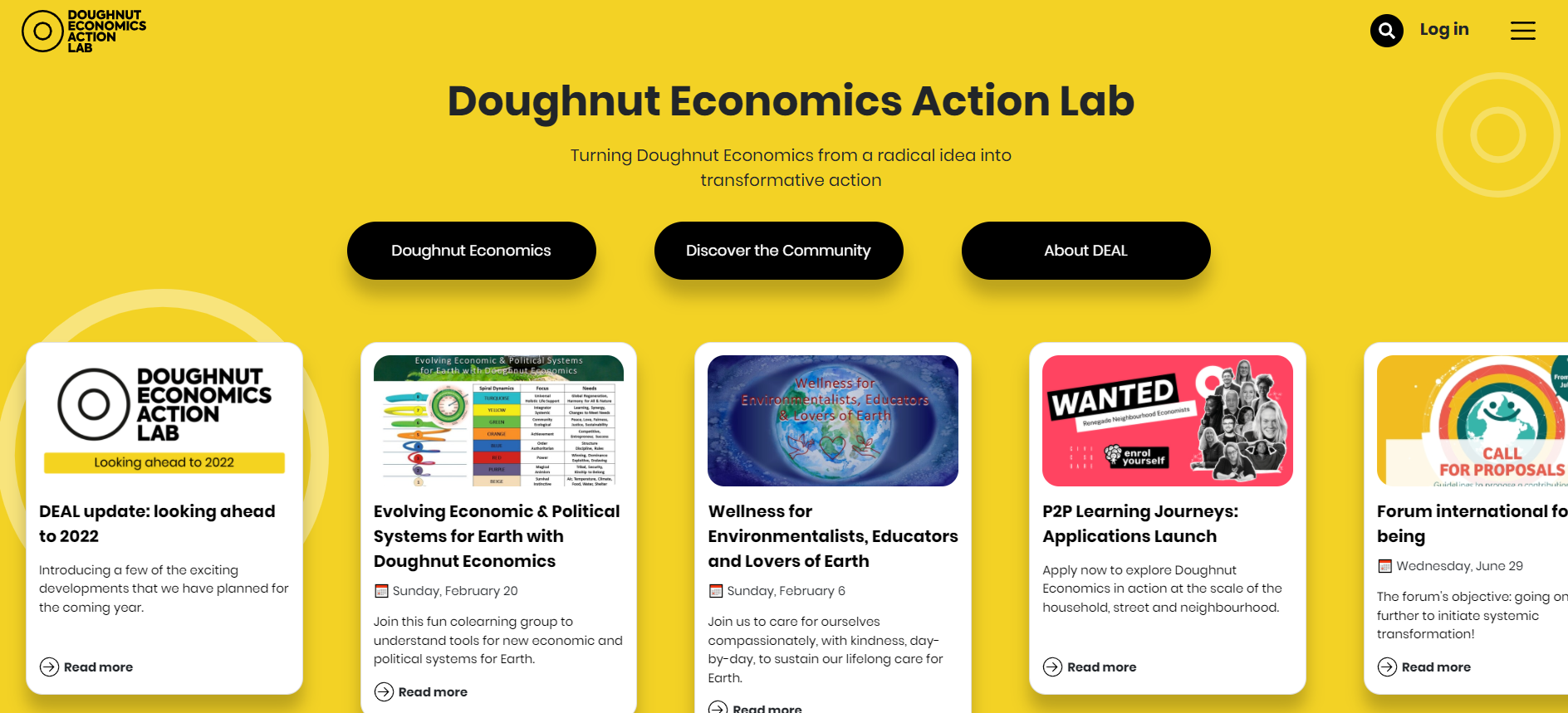 Donuts en cirkels in de lessen economie - Tom Kuppens
23
CiLO
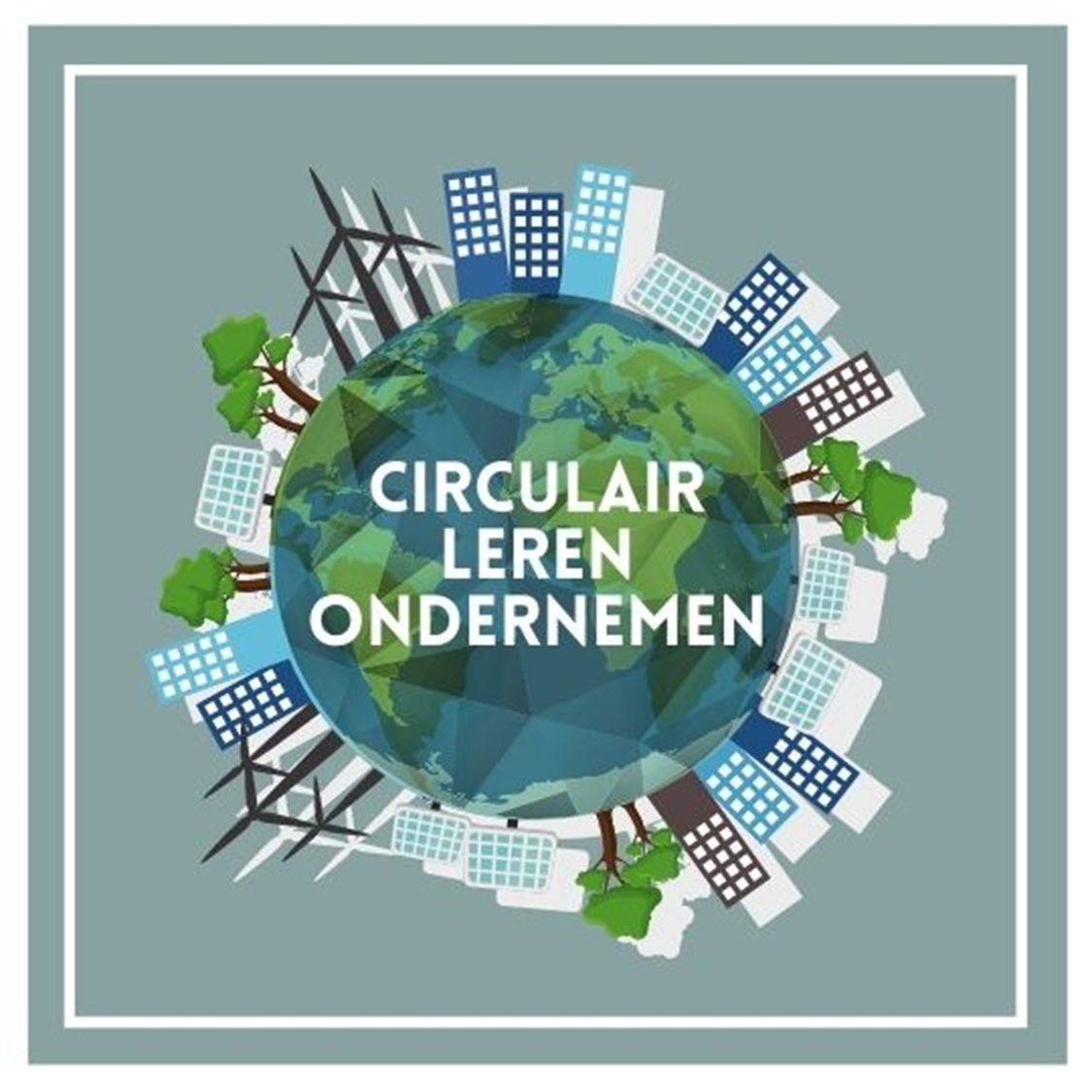 Gratis toegang? 

Maak een account aan op www.vlajo.org/registreren
Log in en ga naar instellingen  account. Kies je school en koppel in jouw account. Vind je je school niet? Contacteer dan admin@vlajo.org 
Stuur een mail naar cilo@vlajo.org met de vraag om je te linken aan het kenniscentrum van CiLO.
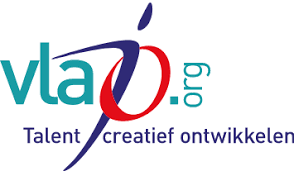 Donuts en cirkels in de lessen economie - Tom Kuppens
24
Samenkomen is een begin, samenwerken is succes
prof. dr. Tom Kuppensdocent vakdidactiek economie-rechteneducatie voor duurzame ontwikkeling
tom.kuppens@uhasselt.be 

	linkedin.com/in/tomkuppens/
	@t_kuppens
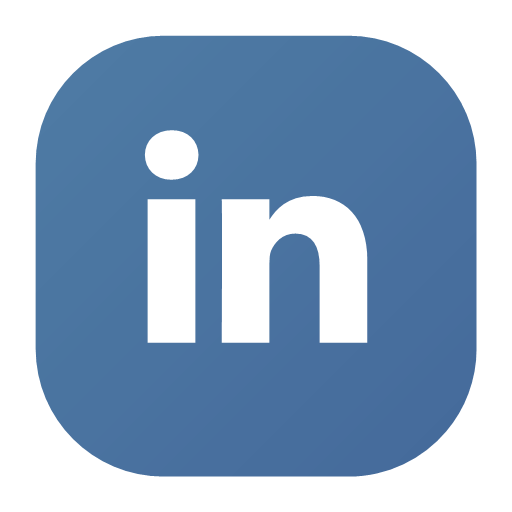 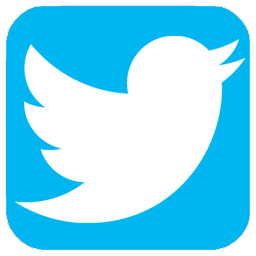 Docent bij Universiteit Hasselt Centrum voor Milieukunde (CMK) & School voor Educatieve Studies
Docent bij Vrije Universiteit Brussel Multidisciplinair Instituut Lerarenopleiding (MILO) 
Bondgenoot bij werecircle.be

Co-president van Copernicus AllianceEuropean Network on Higher Education for Sustainable Development
Donuts en cirkels in de lessen economie - Tom Kuppens
25